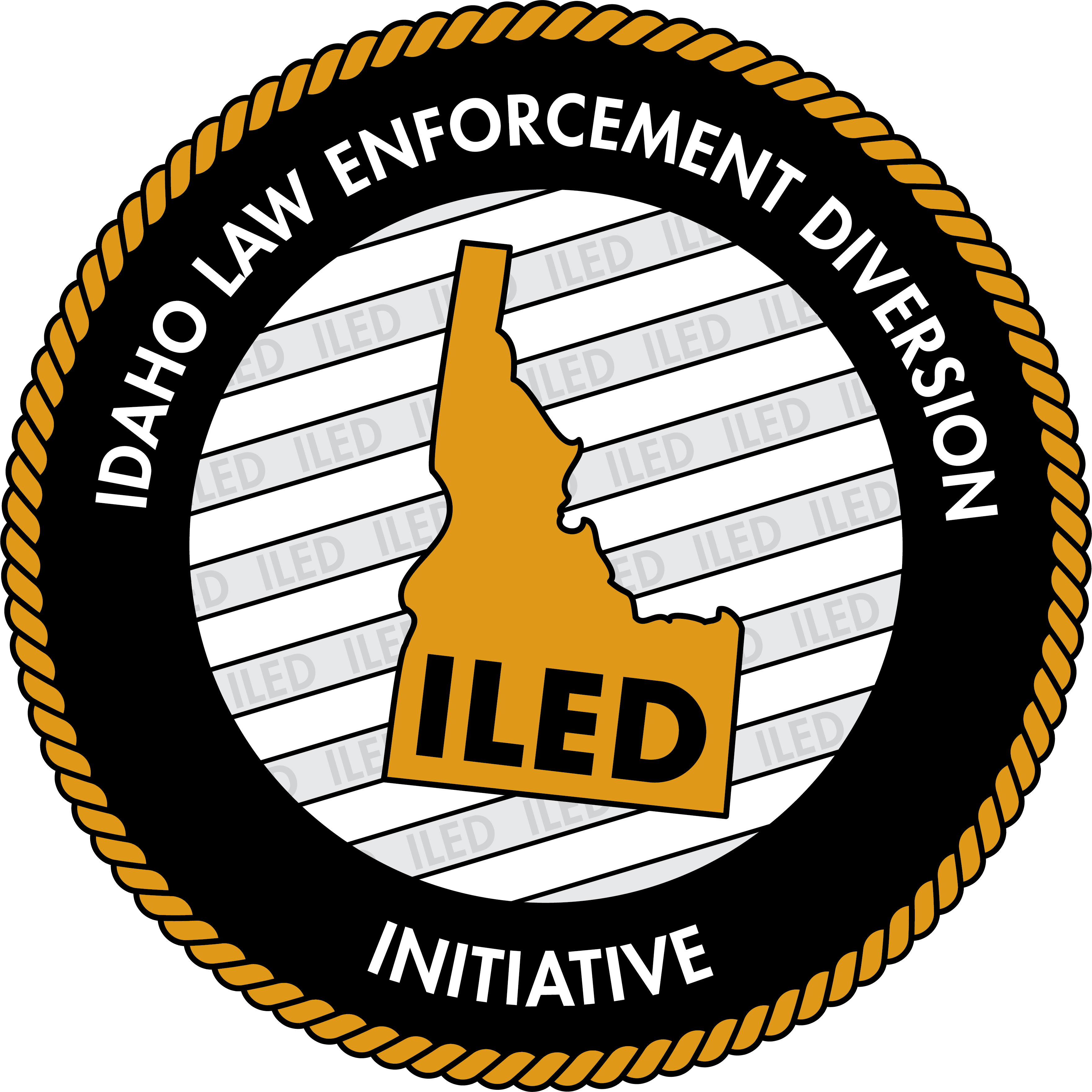 Idaho Law Enforcement Diversion (ILED) Initiative
Idaho’s version of diversion for drug-related crimes
Federal Acknowledgement
This presentation is supported by the Centers for Disease Control and Prevention (CDC) of the U.S. Department of Health and Human Services (HHS) as part of a financial assistance award totaling $11,600,000 for Capacity Building for Public Health Analysts in the Overdose Response Strategy with 100 percent funded by CDC/HHS. The contents are those of the author(s) and do not necessarily represent the official views of, nor an endorsement, by CDC/HHS, or the U.S. Government.
[Speaker Notes: Federal Acknowledgement - This presentation is supported by the Centers for Disease Control and Prevention (CDC) of the U.S. Department of Health and Human Services (HHS) as part of a financial assistance award totaling $11,600,000 with 100 percent funded by CDC/HHS. The contents are those of the author(s) and do not necessarily represent the official views of, nor an endorsement, by CDC/HHS, or the U.S. Government.]
Learning Objectives
Understand how Idaho communities are implementing pre-arrest diversion, pre-trial diversion, and deflection programs under the umbrella of ILED. 

Learn how to implement a diversion program in your community. 

Know how to access help if you are interested in implementing a diversion program in your community.
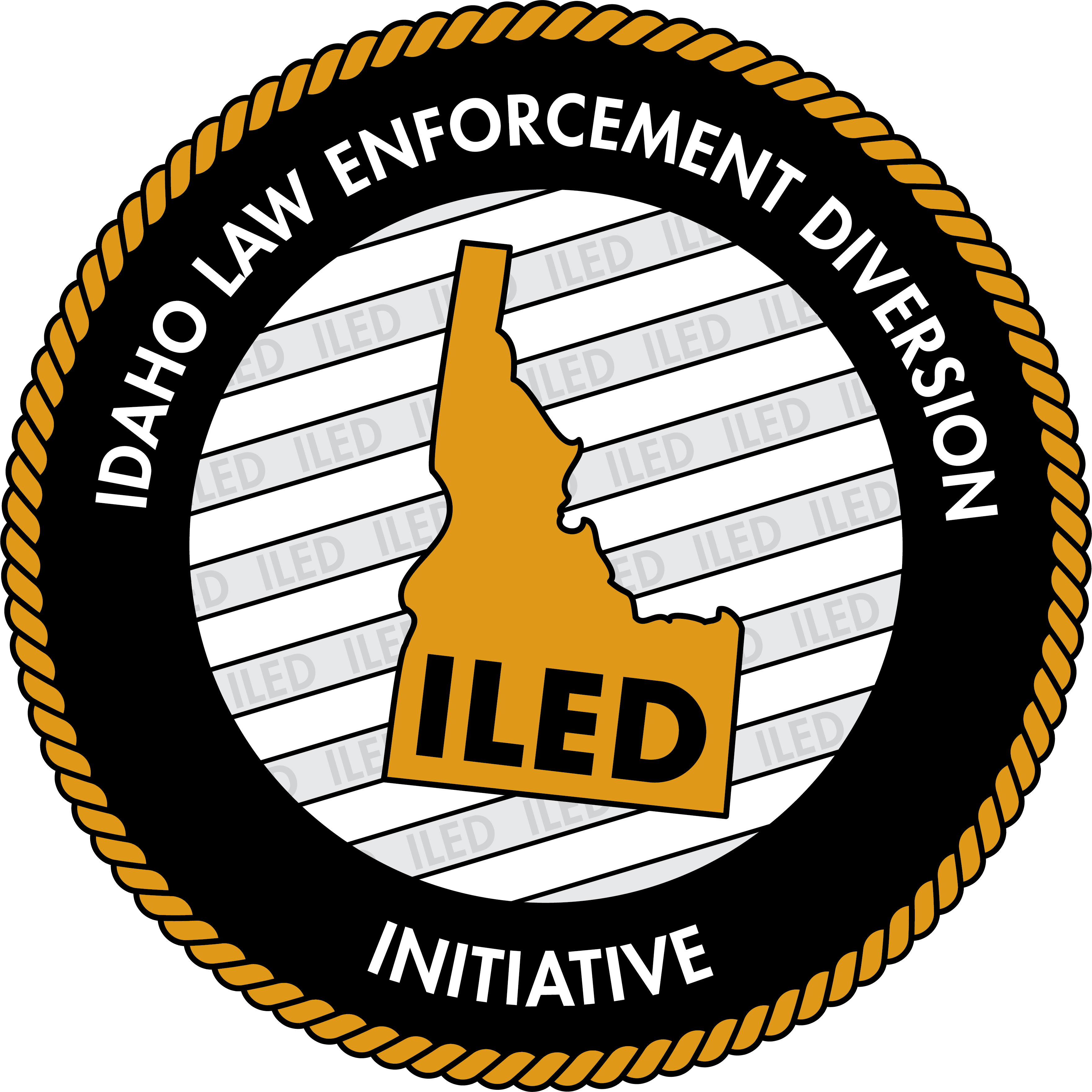 What is ILED?
ILED is a statewide framework for local pre-arrest and pre-prosecution diversion initiatives. 
Each program has unique policies and procedures. 

Launched in summer 2022, but Boise PD started the first diversion program in 2019.
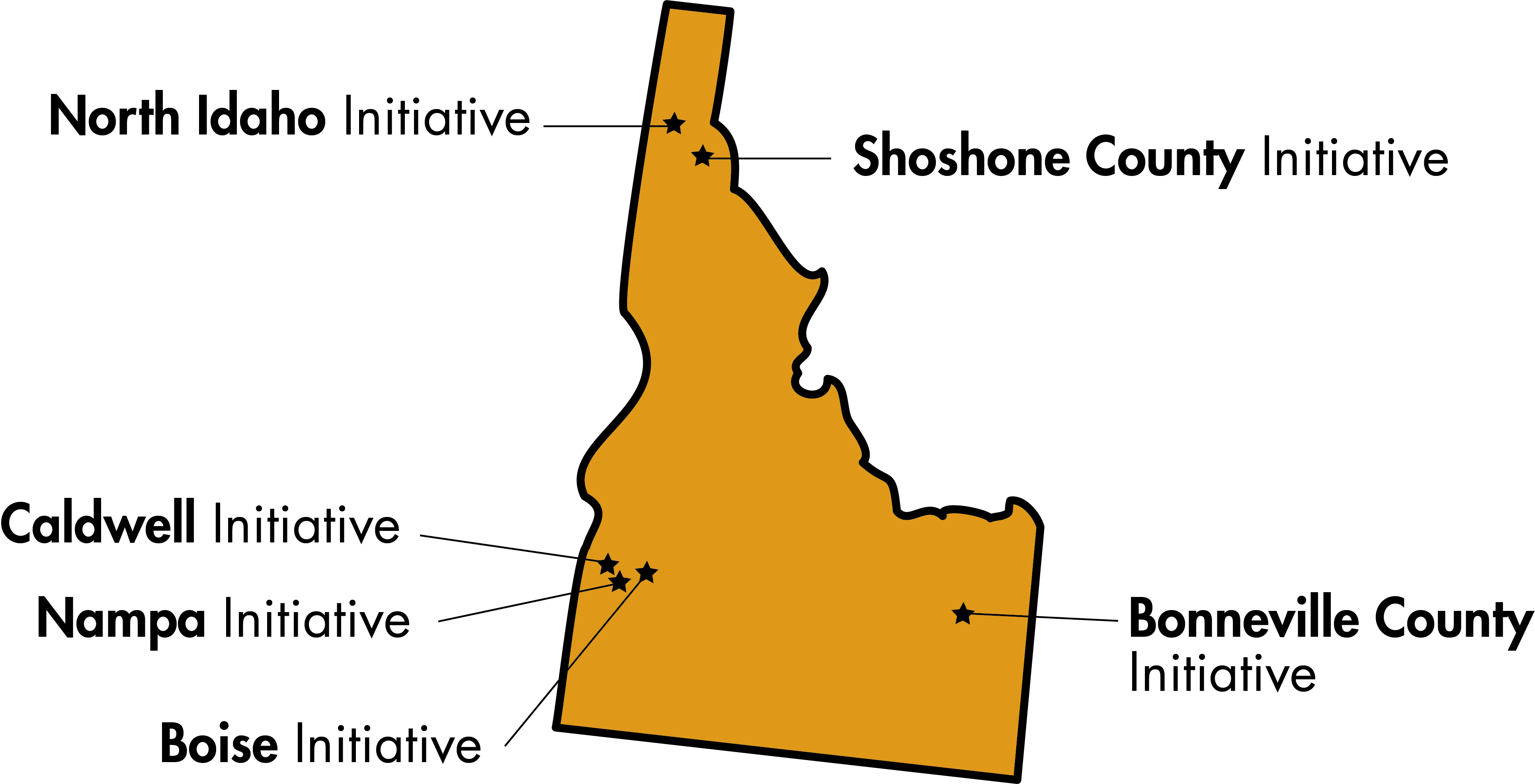 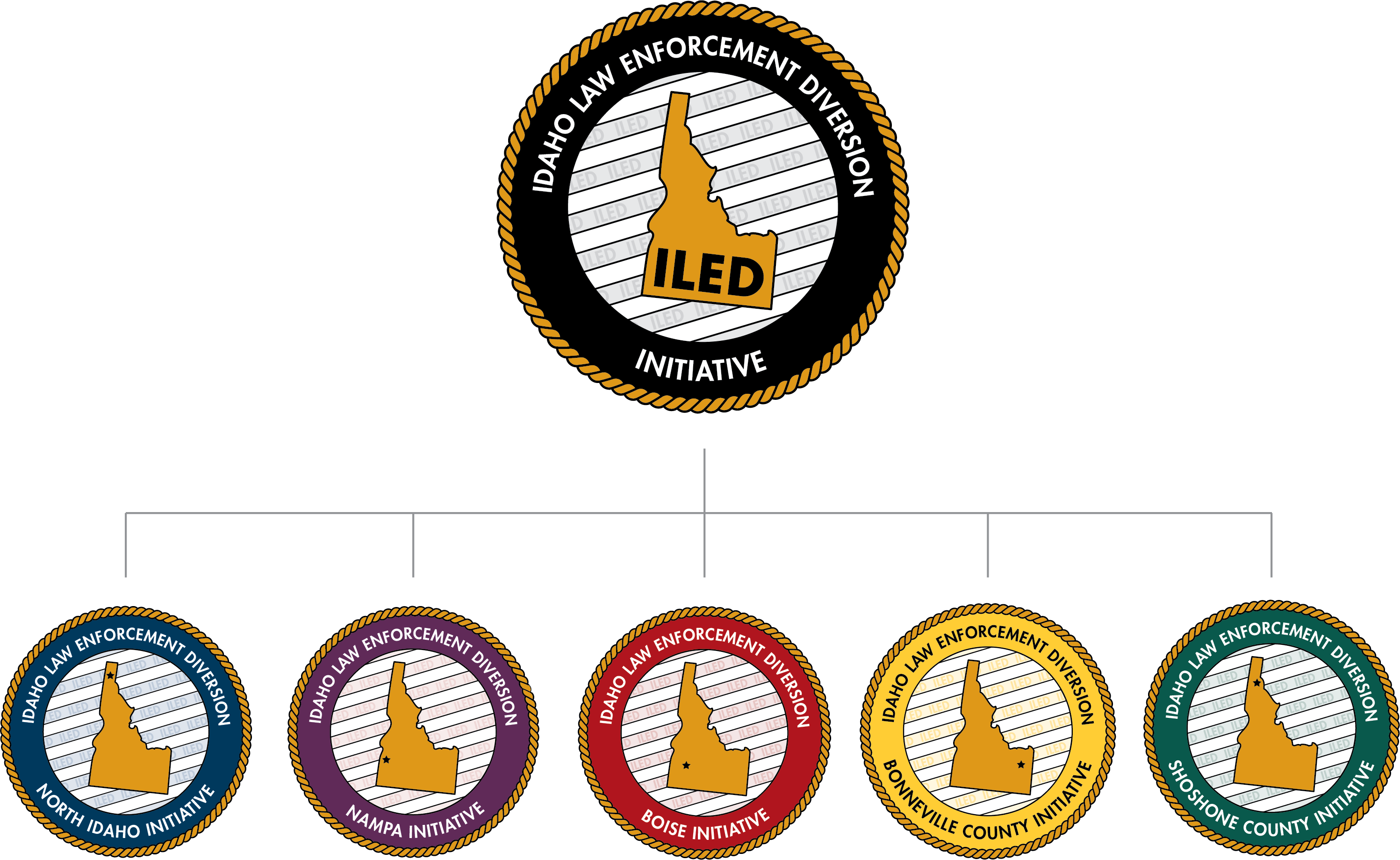 Sequential Intercept Model
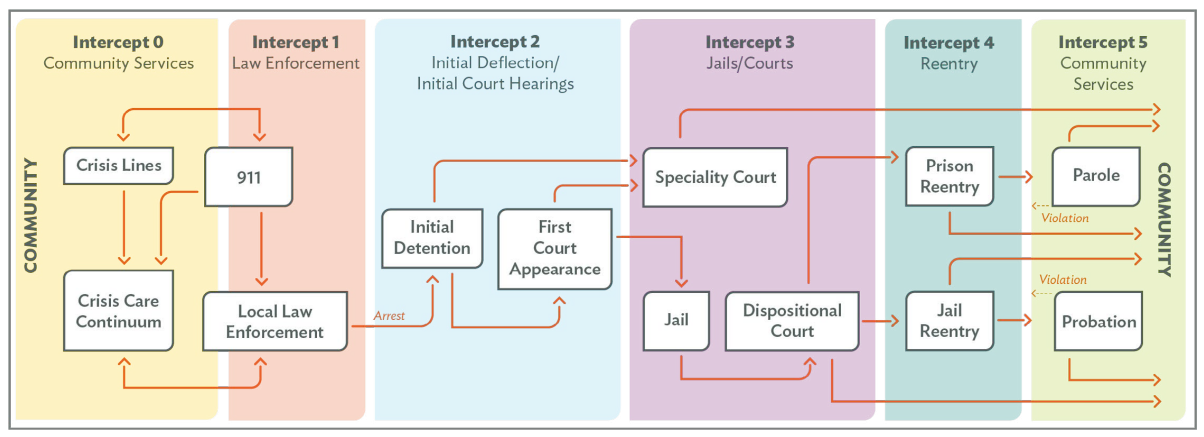 Source: The National Council, An Overview of Deflection and Pre-Arrest Diversion to Prevent Opioid Overdose
[Speaker Notes: “The Sequential Intercept Model (SIM) details how individuals with mental and substance use disorders come into contact with and move through the criminal justice system.” – SAMHSA: The Sequential Intercept Model (SIM) https://www.samhsa.gov/criminal-juvenile-justice/sim-overview

Depending on an individual program’s model and policies, most FRD/PAD programs occur at Intercept 0 or 1, in lieu of arrest, detainment, and detention. 

Even initial detention and initial court hearings (Intercept 3) can disrupt an individual’s stability, including employment and family/personal life, so FRD/PAD programs can reduce harm to PWUD by deferring them away from the criminal justice system.]
Need and Rationale
[Speaker Notes: Mention drug laws too]
ILED Outcomes and Goals
Local partners
Law enforcement
Public Health Districts
Prosecuting Attorneys
Treatment providers
Harm reduction / recovery centers
Probation Services
Case manager (probation officer or a social worker)
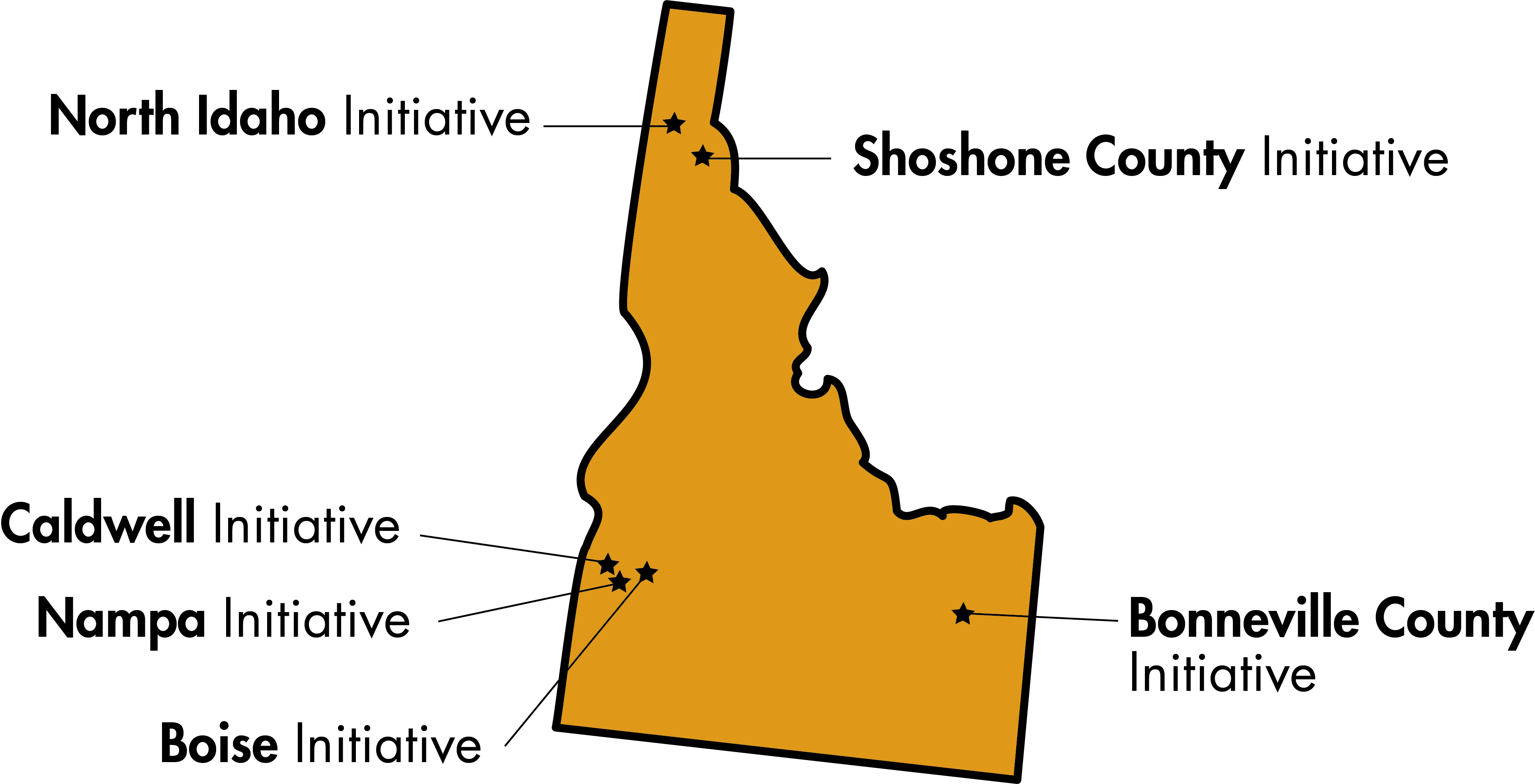 Eligibility Criteria Example – Shoshone County
Referrals are considered on a case-by-case basis.
[Speaker Notes: Criteria is all legal- officers are not responsible for determining whether someone has a SUD diagnosis]
Referral Procedures
Pre-Arrest / Law Enforcement Diversion
Law enforcement identifies a potential candidate at the scene and gives them instructions to contact the ILED case manager with a certain time period. 
Intake with Case Manager and Assessment with Treatment Provider.
Pre-Trial / Prosecutor Diversion
Individual is taken into custody and Prosecuting Attorney reviews their case, with input from law enforcement. 
Intake with Case Manager and Assessment with Treatment Provider.
Treatment
Case manager helps participants sign up for medical insurance during intake.  

Local treatment providers are often able to expedite treatment access for this population.

Providers provide progress updates at ILED meetings.

ILED programs strive to provide all SUD treatment modalities. 

Referrals made for other medical care as needed.
Graduation and Dismissal Policies
Dismissal: 
May be due to lack of follow-through or communication with ILED team, multiple missed appointments, or serious violations of the signed Behavior Contract.
Entire ILED team votes and there must be a majority vote to dismiss. 
Law enforcement and Prosecuting Attorney proceed with charges.
Participant can continue in treatment even if they are dismissed from ILED.
Graduation: 
Complete program in ~12 months
Abstinence is not necessarily required for participation in ILED, but participant must have 90 days of negative UA tests prior to graduation.
Original charges are dismissed (never filed) or reduced
ILED By the Numbers
ILED Initiatives generally have small case loads (3-5 participants at a time)
Narrow eligibility criteria
Pilot programs
Eligibility expansions occurring! (misdemeanor referrals, noncriminal deflection, etc.)

We aim to conduct a formal statewide evaluation in the future.
ILED Graduates to Date: 
Nampa: 10
Bonneville: 1
North Idaho: 3
Boise: 12
Success Stories
“This is an amazing opportunity to regain control of your life. Embrace it.” 
– ILED graduate, advice to future ILED participants

Participant “was proud to say that she is 65 days sober. She stated that this is the longest she has been able to stay sober in the community.” 
– Case manager update, week 10 in ILED

“When asked about what has changed in her life since being in this program, [the participant] stated ‘everything.’” 
– Case manager update, week 4 in ILED
Success Stories
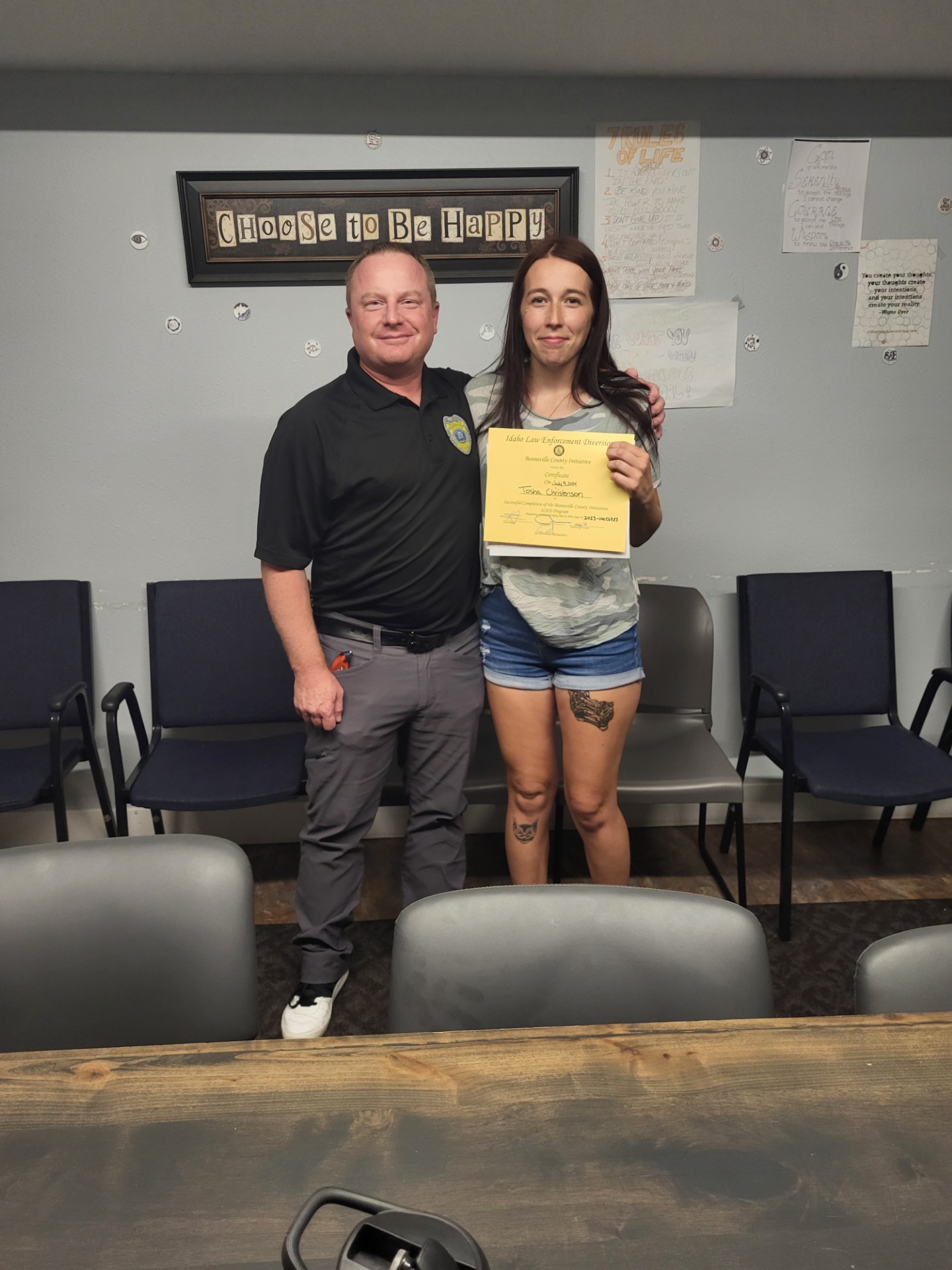 “ILED was my blessing in disguise. It not only saved my life, but it saved my sons by helping me end generational trauma and addiction. I’ll forever be so thankful to have been given a second chance to live a life and to be a mom.”
- ILED graduate
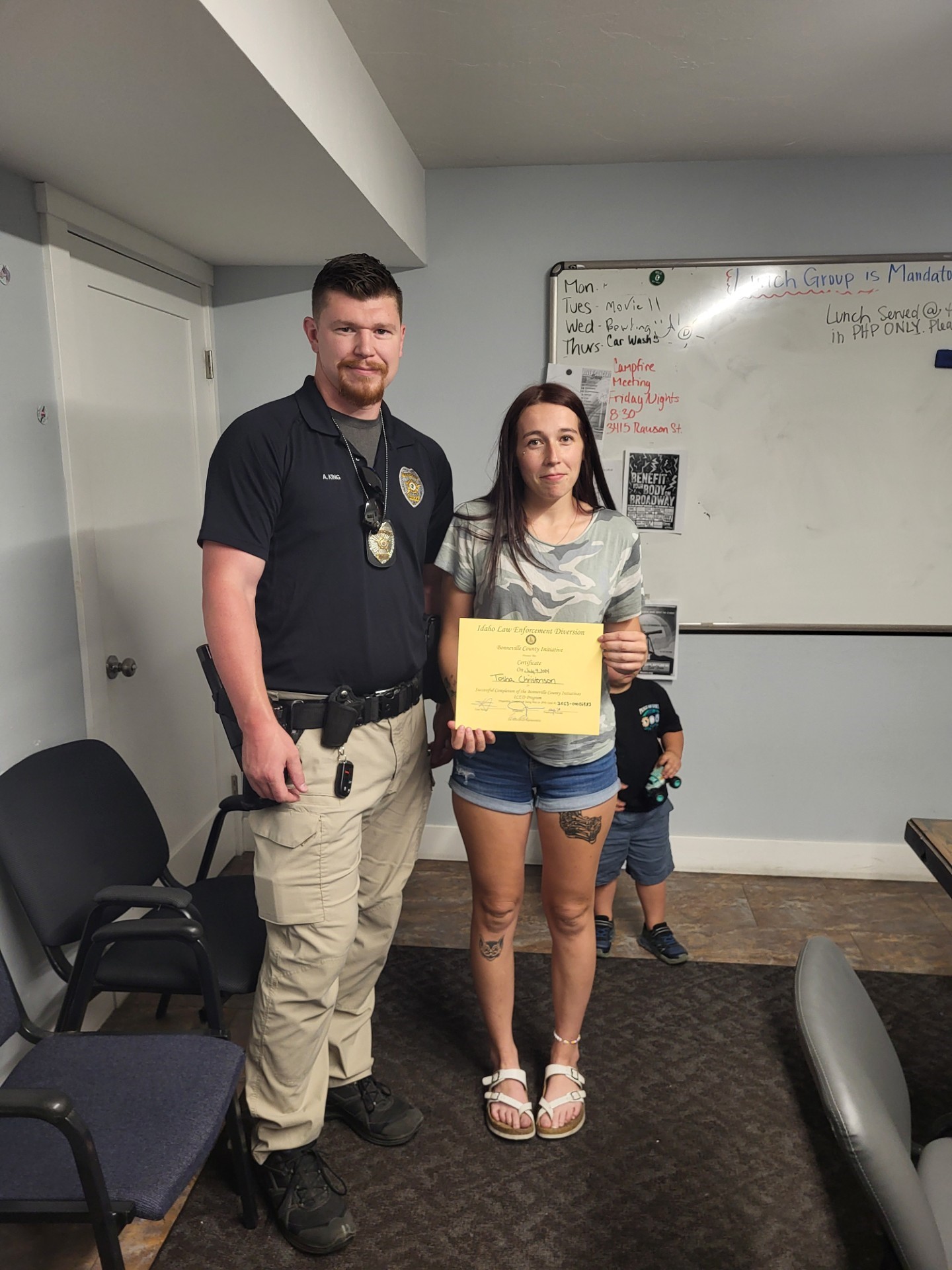 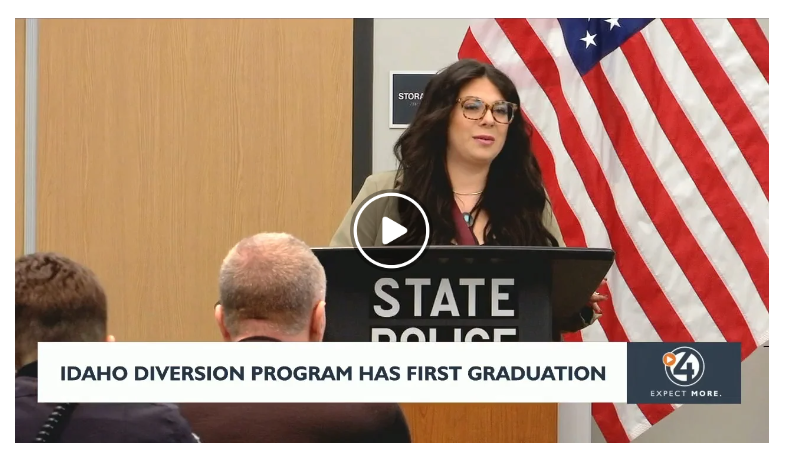 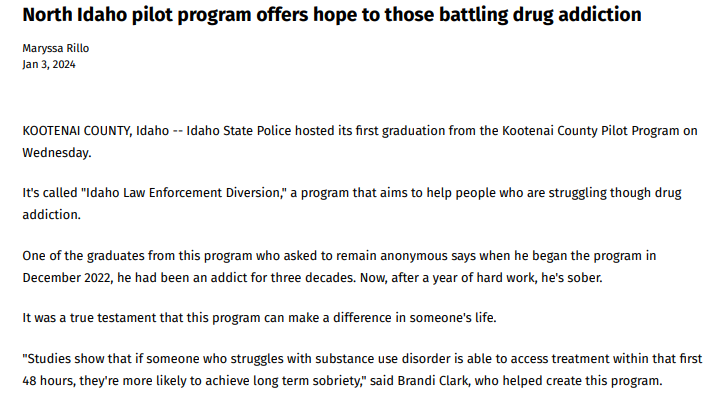 Success Stories
“Getting the privilege to manage the program for the Nampa Police Department can wear on you emotionally. The participants successes are yours as well as their failures. It’s much like being a parent.  There have been many times where I wanted to give up on a person, but then they pulled through.  Then there are times eventually I came to the realization that the person was not going to engage in the program and then had to make the decision to discharge or arrest that subject. 

In conclusion, taking on this program for my department has been a struggle for me at times, but I would do it all again.”
- Nampa Police Department Corporal, ILED Coordinator
Interested in starting a diversion program in your community?
We can help! 
Get support from other ILED Initiatives
Adapt existing program/court documents
Technical assistance available

Opioid settlement funds can be used for diversion. Federal grants for diversion exist as well.
Karyn Kershaw, MPH
Public Health Analyst, Idaho
CDC Foundation
karyn.kershaw@dhw.Idaho.gov
(404) 398-8244
Questions?